B14XFT- LE2
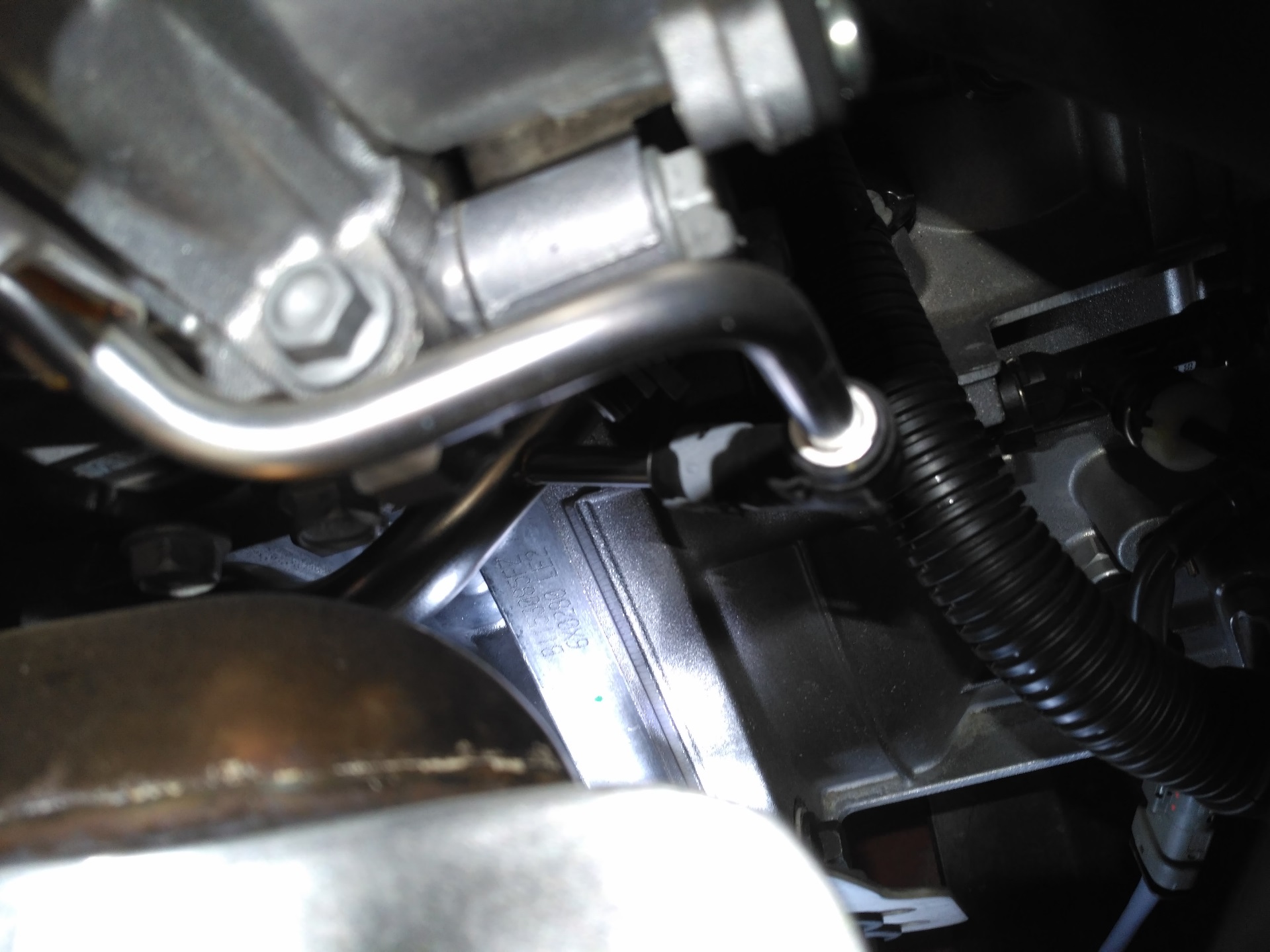